Областной конкурс 







«Учитель года 2019»
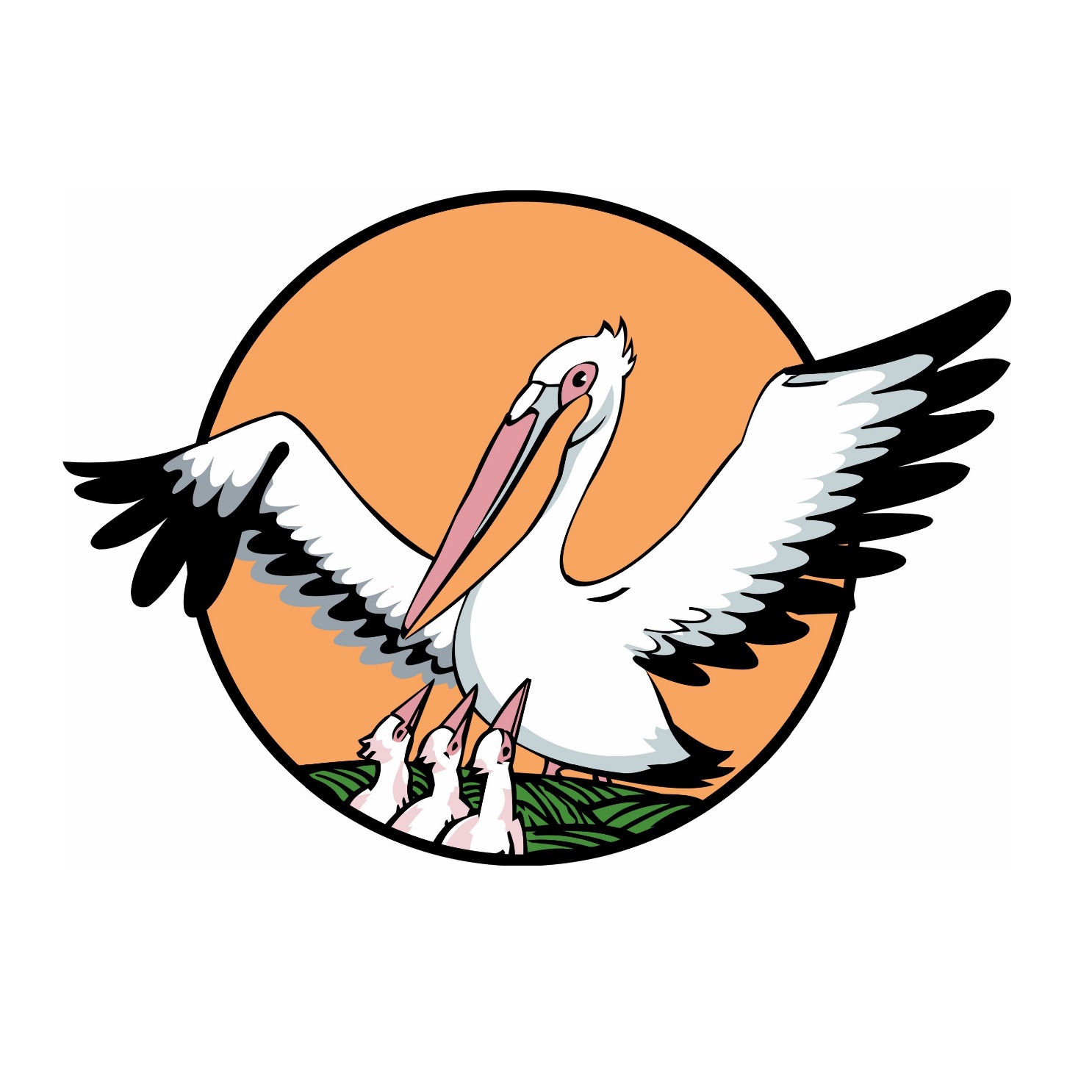 Лошакова Людмила Альбертовна, декан факультета развития образования КОИРО, 
Калямина Наталья Николаевна, заведующий отделом сопровождения инновационных проектов КОИРО
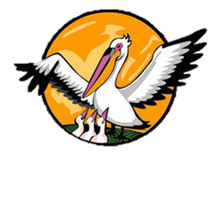 Победители областного конкурса «Учитель года 2018»
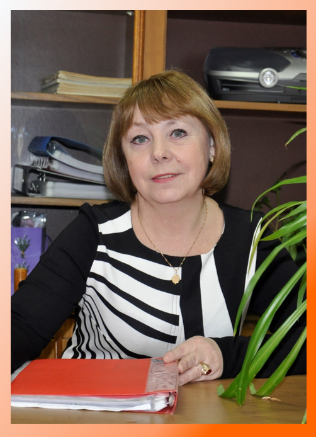 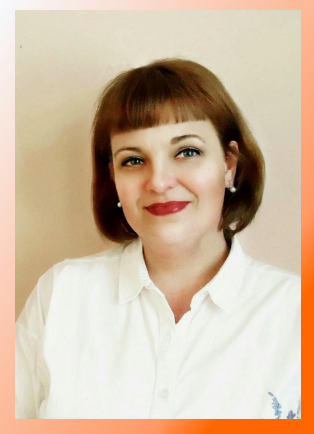 Соколова Татьяна Алексеевна, учитель историиМБОУ «Средняя общеобразовательная школа 
№ 4» городского округа  
город Шарья
Синева Наталья Владимировна, педагог дополнительного образования, МУ ДО "Дом творчества города Галича Костромской области"
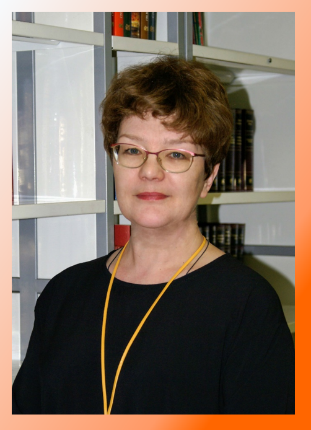 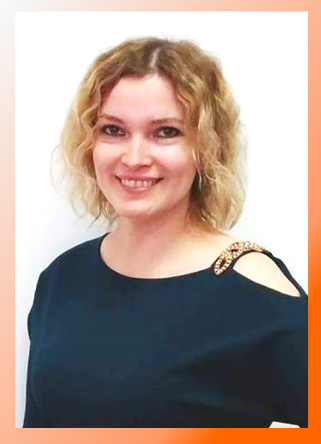 Краева Екатерина Леонидовна,
 МБДОУ «Детский сад  № 18 «Родничок»» городского округа город Шарья
Бабошина Елена Юрьевна, 
Педагог-библиотекарь, 
МБОУ города Костромы 
"Гимназия № 28"
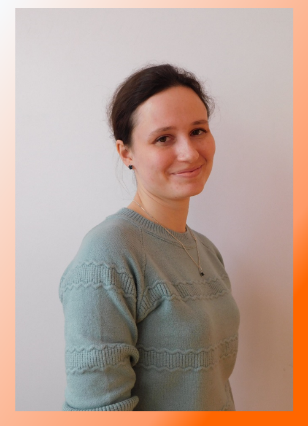 Головцов Александр Николаевич, 
Преподаватель - организатор основ безопасности жизнедеятельности, ОГБПОУ "Нерехтский политехнический техникум Костромской области" ​​
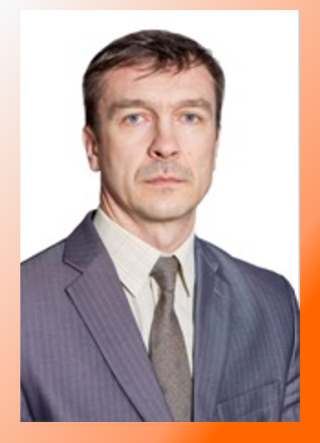 Воронина Мария Евгеньевна,
педагог-психолог, 
​​МОУ гимназия № 1 
имени Л. И. Белова
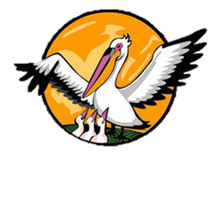 «Учитель года 2019». Номинации конкурса
Резюме: перечень номинаций конкурса определен в 
соответствии с  всероссийскими конкурсами педагогов
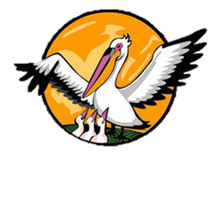 Требования к участникам номинации конкурсасогласно Положению об областном конкурсе «Учитель года)(Приказ ДОН КО от «22» февраля 2018г. № 309)
Наличие (на момент представления заявки) непрерывного стажа работы в соответствующей должности не менее 3 лет
К участию во всех этапах конкурса не допускаются представители иных категорий педагогических работников, а также руководители и заместители руководителей образовательных организаций, и их структурных подразделений, являющихся педагогами общего, дошкольного, профессионального, дополнительного образования путем совмещения должностей
В номинации «Учитель»:
замещение по основному месту работы должности «Учитель.
      В номинации «Педагог дополнительного образования»:
 
замещение по основному месту работы должности «Педагог дополнительного образования», «Преподаватель», «Тренер-преподаватель» школы искусств, музыкальной школы, спортивной школы (образовательной организации).
В номинации «Воспитатель» «Педагог дошкольного образования»:
 
замещение по основному месту работы должности «Воспитатель», «Музыкальный руководитель», «Инструктор по физической культуре»
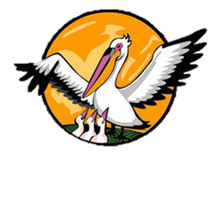 Требования к участникам номинации конкурсасогласно Положению об областном конкурсе «Учитель года)(Приказ ДОН КО от «22» февраля 2018г. № 309)
В номинации «Мастер производственного обучения и преподаватель профессиональной образовательной организации»:
замещение по основному месту работы должности «Мастер производственного обучения» или «Преподаватель» профессиональной образовательной организации
В номинации «Педагог-психолог, учитель-логопед, учитель-дефектолог»:
замещение  по  основному месту работы должности «Педагог-психолог», «Учитель-логопед», «Учитель-дефектолог»
В номинации «Молодой педагог»
замещение по основному месту работы должности «Учитель», «Воспитатель», «Педагог дополнительного образования», «Мастер производственного обучения», «Преподаватель» профессиональной образовательной организации, «Педагог-психолог», «Учитель-логопед», «Учитель- дефектолог» (возраст до 30 лет и стаж работы в образовательной организации после получения диплома об образовании не более 5 лет)
Резюме: требования к участникам конкурса не изменились
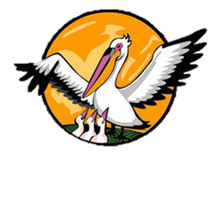 Перечень конкурсных испытаний. Порядок проведения областного конкурса «Учитель года 2019» (приказ ДОН КО от …)
Заочный тур «Методическое портфолио» включает конкурсные испытания 
«Интернет-ресурс» 
Эссе «Я-педагог».
Первый (очный) тур «Педагог-профи» включает конкурсные испытания: 
«Методический семинар»
«Учебное занятие»
Второй (очный) тур   включает конкурсное испытание 
«Образовательные проект».
Резюме: изменилось конкурсное испытание второго очного тура
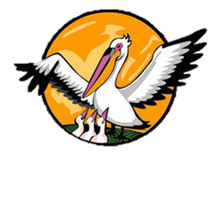 Конкурсное испытание «Образовательные проект»Порядок проведения областного конкурса «Учитель года 2019» (приказ ДОН КО от …)
Цель: демонстрация культуры проектирования в образовании, видения существующих проблем и путей их решения, умения работать с представителями различных целевых аудиторий, умения продуктивно работать в команде и выстраивать конструктивное взаимодействие, создавать работоспособные модели проектов.
Формат конкурсного испытания: группы конкурсантов (количество и состав определяется жребием) в течение 15 минут проводят обсуждение и выбирают тему образовательного проекта, распределяют зоны ответственности каждого члена команды. Группы получают не менее четырех часов для разработки образовательного проекта, создания минимального работающего прототипа проекта и его представления в электронном и/или другом формате. Для членов жюри организуется свободный доступ в аудитории, в которых работают группы. Для презентации образовательного проекта группа получает 10 минут и в течение 10 минут отвечает на вопросы экспертов.
Критерии оценки конкурсного задания: убедительность и аргументация позиции, взаимодействие и коммуникационная культура, творческий подход и оригинальность суждений, информационная и языков
Резюме: на муниципальном этап организовать и провести 
конкурсное испытание «Образовательный проект»
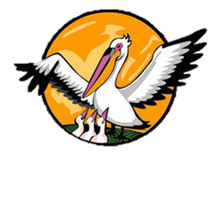 Оценка выполнения конкурсных испытаний финала конкурса
В заочном туре – жюри заочного тура, формируемое на основе резерва кандидатов, делегируемых муниципальным органом, осуществляющим управление в сфере образования (один кандидат для оценивания конкурсного испытания «Интернет – ресурс, один кандидат для оценивания конкурсного испытания «Я – учитель» от каждого муниципалитета); для каждого конкурсного испытания заочного тура формируется группа жюри, включающая 20 экспертов;
В I (очном) туре – жюри I (очного) тура, состоящее из нескольких групп экспертов, формируемых на междисциплинарной основе на основе резерва кандидатов, делегируемых муниципальным органом, осуществляющим управление в сфере образования, осуществляет оценку выполнения конкурсных испытаний одной из групп участников финала конкурса; в составе каждой такой группы экспертов численностью не менее 5 человек должен быть представлен один специалист в области педагогической психологии.
Резюме: в муниципальном образовании организуется
 выдвижение членов жюри числом не менее 3 работников образовательных организаций
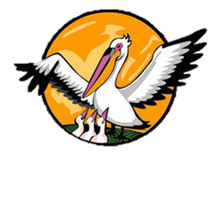 Формальные основания для выдвижения в составы жюри финала конкурса являются
В заочное жюри 
– победа в конкурсе, проводимом в соответствии с Указами Президента Российской Федерации от 6 апреля 2006 г. № 324 и от 28 января 2010 г. № 117 «О денежном поощрении лучших учителей», 
-  либо участие в финале конкурса «Учитель года» предыдущих лет.
В жюри I (очного) тура 
– работа в настоящее время в образовательной организации дошкольного, общего, дополнительного, профессионального образования, дополнительного профессионального образования;
– наличие почётных званий «Заслуженный учитель Российской Федерации», «Почётный работник сферы образования Российской Федерации», «Почётный работник общего образования Российской Федерации», «Почетный работник начального профессионального образования России», «Почетный работник среднего профессионального образования России», «Почетный работник сферы воспитания детей и молодежи Российской Федерации»; «Отличник народного просвещения»;
 –  либо наличие ученой степени по научной специальности из группы научных специальностей «Педагогические науки» и (или) научной специальности «Педагогическая психология» и (или) научной специальности, соответствующей профилю преподаваемого предмета учителями – участниками конкурса;
–  либо звание победителя или лауреата   в финале регионального конкурса «Учитель года» в предыдущие годы, либо победа в иных профессиональных всероссийских конкурсах (подтверждается дипломами и сертификатами)
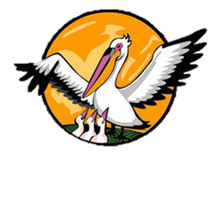 Формальные основания для выдвижения в составы жюри финала конкурса являются
Во II (очным) туре 
– большое жюри, включающее 12 экспертов, формируется из представителей органов, осуществляющих управление в сфере образования, государственных образовательных учреждений дополнительного профессионального и высшего образования, общественных организаций, победителей и лауреатов всероссийских и региональных профессиональных конкурсов прошлых лет;
– ученическое жюри, включающее 6 человек из числа обучающихся общеобразовательных организаций субъекта РФ, на территории которого проходят конкурсные испытания II и III (очных) туров, 
– родительское жюри, формируемое департаментом образования и науки Костромской области, включающее 6 человек из числа лиц, не являющихся сотрудниками органов управления образованием, педагогическими и/или научно-педагогическими работниками.
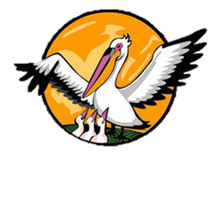 Формальные основания для выдвижения в составы жюри финала конкурса являются
Во II (очным) туре 
в большое жюри II (очного) тура – наличие почётного звания «Заслуженный учитель Российской Федерации», либо наличие учёной степени кандидата/доктора наук, либо побед в региональном конкурсе «Учитель года» в предыдущих годах;
в ученическое жюри – наличие победы или призового места в заключительном и/или региональном этапе Всероссийской олимпиады школьников;
в родительское жюри – участие в попечительских советах и (или) в родительских комитетах образовательных организаций.
Учредители конкурса имеют право ввести в состав большого жюри финала конкурса своих представителей (не более одного представителя от каждого из учредителей), на которых не распространяются формальные основания для выдвижения в состав большого жюри финала конкурса.
Резюме: в муниципальном образовании организуется
 выдвижение членов жюри числом не менее 5 
(3 чел.  – работники образования, 1 – ученик, 1 – родитель), соответствующих требованиям к составу экспертов
Алгоритм подсчёта количества баллов
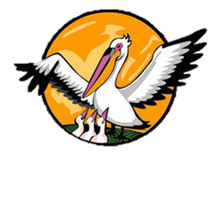 по итогам заочного тура конкурсанту выставляется оценка, представляющая собой сумму средних арифметических баллов, начисленных ему всеми группами жюри заочного тура;
по итогам I (очного) тура конкурсанту выставляется оценка, представляющая собой сумму средних арифметических баллов за каждое конкурсное испытание, начисленных ему всеми членами одной группы жюри I (очного) тура;
по итогам II (очного) тура конкурсанту выставляется оценка, представляющая собой сумму сумм средних арифметических баллов за конкурсное испытание, начисленных ему всеми членами одной группы жюри II (очного) тура и умноженных на поправочный коэффициент, составляющий для каждой группы жюри: большого, ученического, родительского соответственно 0,6; 0,2; 0,2;
участник, набравший наибольшее количество баллов по сумме результатов заочного, I и II (очных) туров по каждой из 6 номинаций конкурса, объявляется победителем «Учитель года» в одной из номинаций.
Резюме: на региональном этап конкурса нет отбора после 
1 очного тура, в конкурсе «Образовательный проект» 
участвуют все конкурсанты, значимость оценок большого
 жюри, родительского и ученического жюри различна
Хронология мероприятий конкурса
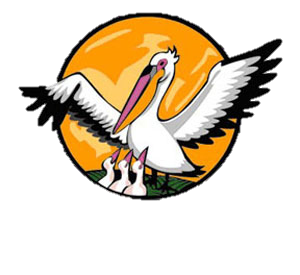 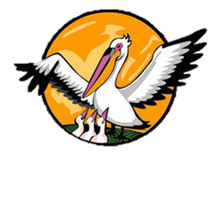 Регистрация на конкурс
Электронная регистрация 

будет открыта для участников  с 11.00 час. 18 февраля до 9.00 час. 4 марта 2019 г. на веб-узле конкурса. Конкурсанты заполняют информационную карту
Прием документов

4 марта 2019 г. с 10.00 час. до 16.00 час. 
и 5 марта 2019 года с 10.00 час. до 12.00 час. 
в ОГБОУ ДПО «Костромской областной институт развития образования» 
(ул. Ивана Сусанина, д. 52, каб. 17) по графику
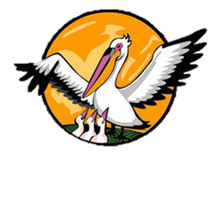 Перечень заявительных документовОрган, осуществляющий управление в сфере образования
Выписка из протокола заседания муниципального организационного комитета Конкурса или муниципального органа, осуществляющего управление в сфере образования (для государственных образовательных организаций - выписку из протокола органа государственно-общественного управления образовательной организации)  о выдвижении кандидатуры на участие в областном этапе конкурса
Представление муниципального органа, осуществляющего управление в сфере образования (для государственных образовательных организаций – регионального органа управления образования) с описанием общественно значимых действий участника в течение прошлого учебного года
Заявление участника (по форме), цветной фотопортрет 6х4, жанровая фотография в электронном виде
Информационная карта участника в электронном и печатном виде (по форме)
Ксерокопия трудовой книжки
Справка об итогах муниципального этапа конкурса «Учитель года 2019»
[Speaker Notes: Перечень]
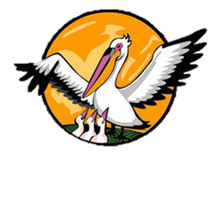 Перечень заявительных документовПрофессиональная образовательная организация
Выписка из протокола заседания педагогического совета о выдвижении кандидатуры на участие в региональном этапе конкурса
Заявление участника (по форме), цветной фотопортрет 6х4, жанровая фотография в электронном виде
Информационная карта участника в электронном и печатном виде (по форме)
Представление руководителя профессиональной образовательной организации с описанием общественно значимых действий участника в течение прошедшего учебного года
Ксерокопия трудовой книжки
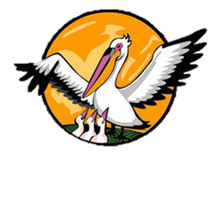 Прием документов
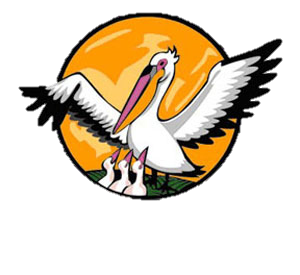 Рекомендациик представлению заявительных материалов
зарегистрироваться до 9.00 4 марта 2019 года;
нет необходимости оформлять документы в дорогие папки, распределять каждый лист заявительной документации в отдельные файлы;
знать не только прямую ссылку на Интернет-ресурс, но и путь, как его можно найти;
диск с электронной версией заявки подписать; 
иметь в виду, что фотография, которую представляет конкурсант, будет размещена на сайте конкурса.
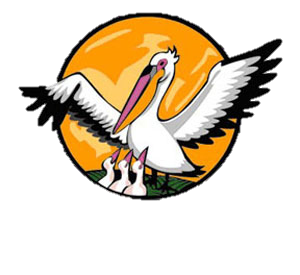 Контактная информация
Калямина Наталья Николаевна, заведующая отделом сопровождения инновационных проектов ОГБОУ ДПО КОИРО
Адрес:  ул. Ивана Сусанина, д. 52, каб. 19
Электронная почта: otdel-sip@yandex.ru 
Телефон: (4942) 31 74 32